NAME, title
NAME, title
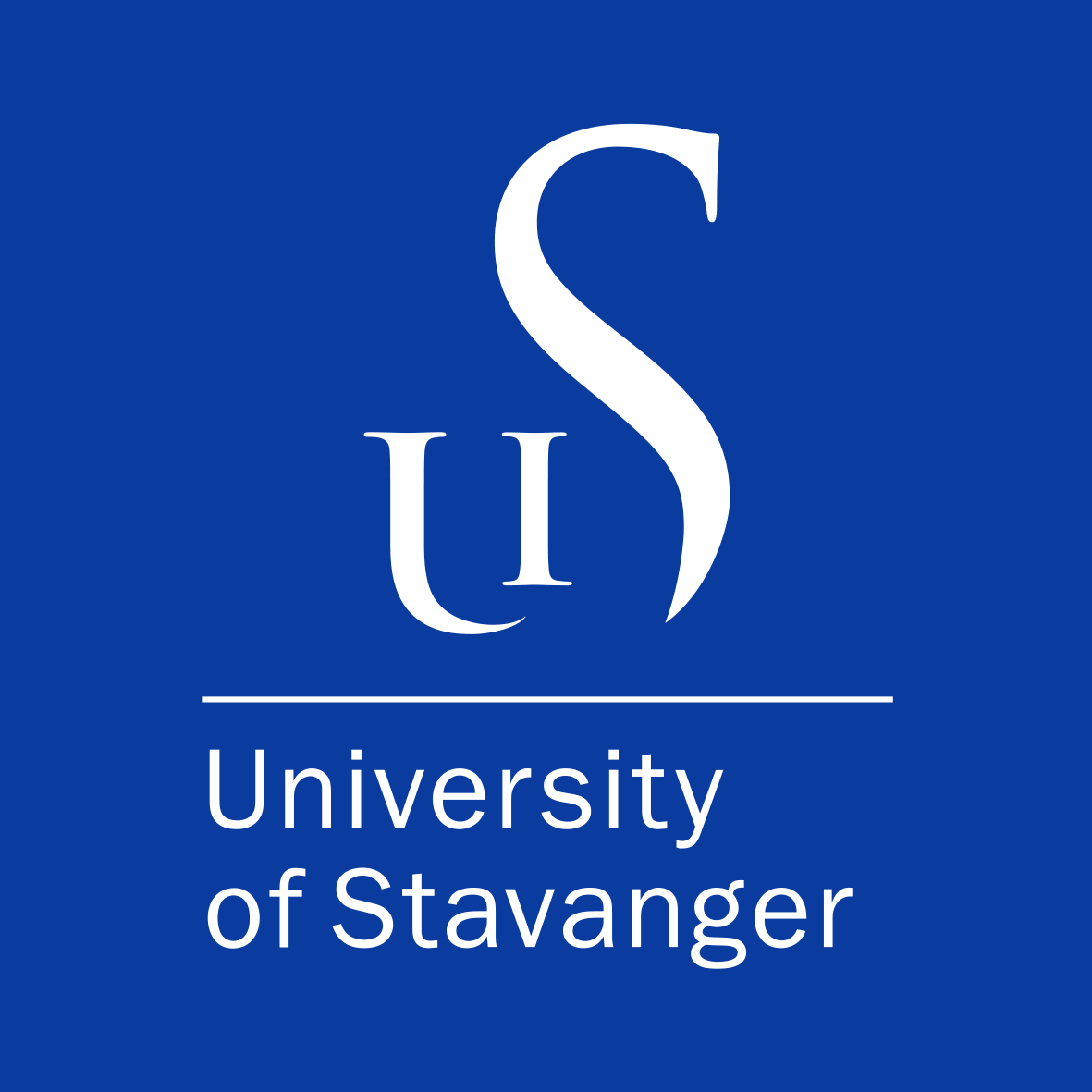 Click to add a title
12/6/17
NAME, title
12/6/17
NAME, title
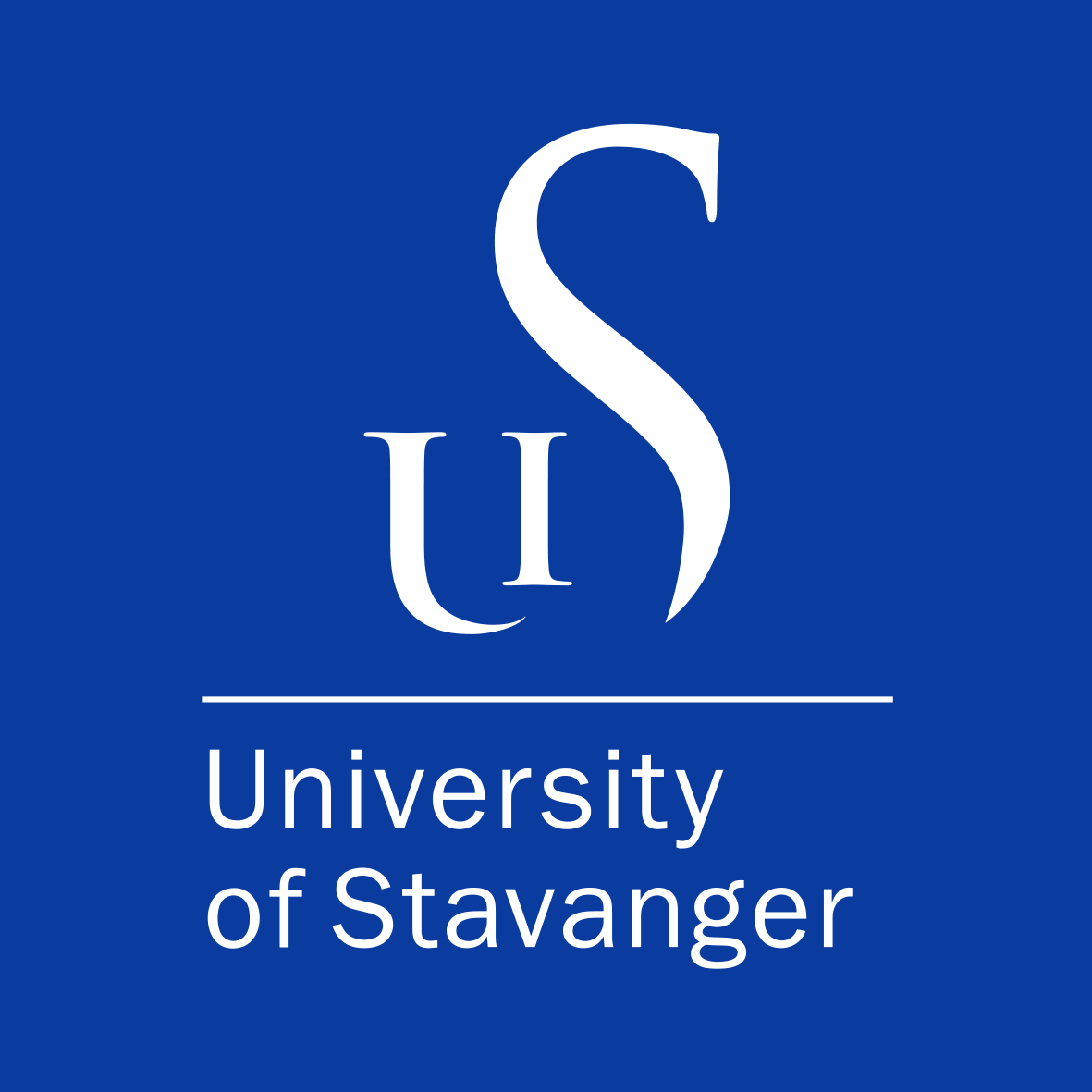 12/6/17
NAME, title
12/6/17
12/6/17
12/6/17
First level
Second level
Third level
12/6/17
12/6/17
12/6/17
12/6/17
12/6/17
First level
Second level
Third level
12/6/17
12/6/17
12/6/17
Click to add text
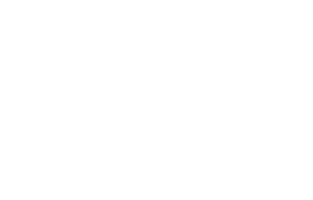 06.12.2017